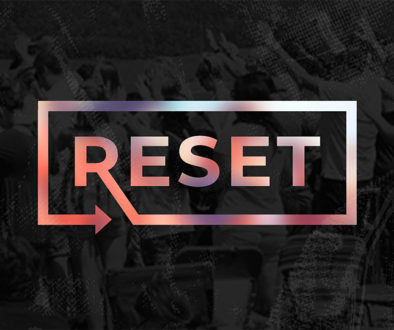 Week #4 Reset Your Mind Romans 12:2
.
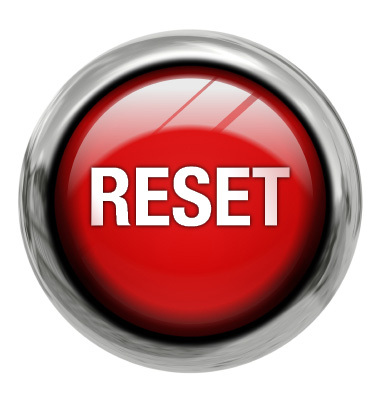 I. Why does my thinking need to be reset and transformed.
1. My thoughts control my life.
2. Our mind is the battlefield.
II. What are enemies or hindrances to resetting your mind.
1. The first enemy is my old nature.
2. The second enemy is Satan.
3. The third enemy is the world’s value system.
Week #4 Reset Your Mind Romans 12:2
.
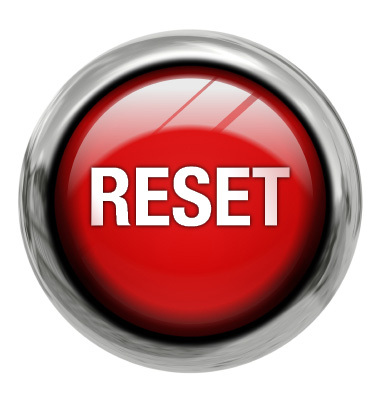 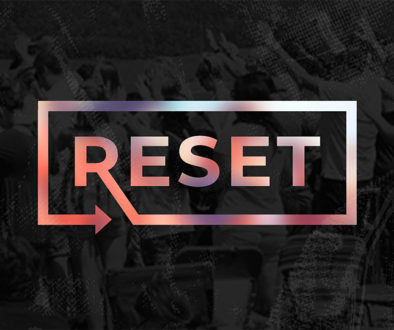